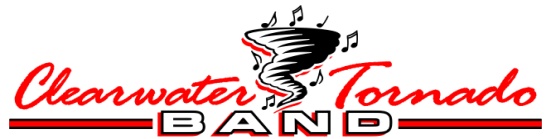 Welcome to the 
Clearwater High School 
Tornado Band
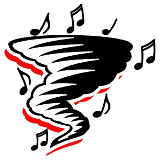 CHS Tornado Band
You are joining a TRADITION over 100 years in the making.
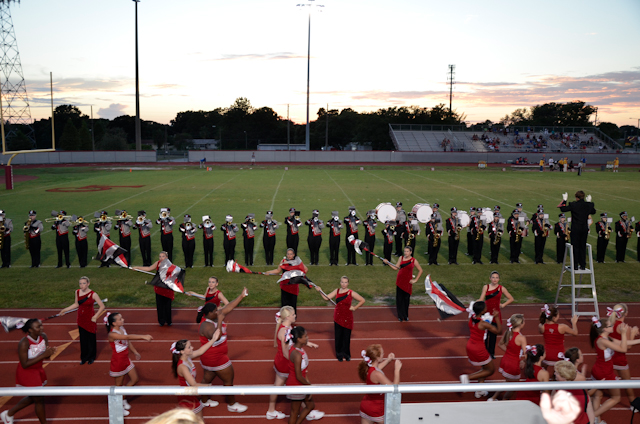 Band Booster Board of Directors
President – Brett Wilson
Executive Secretary/Media Coordinator – Melissa Creaser
Controller – Steve Edewaard 
Treasurer –    Dawn Hernandez
Volunteer Coordinator – Trina Tyler
External Fundraising Coordinator – Melissa Richards
Internal Fundraising Coordinator – Jim Richards
Ensemble Coordinator – Mandy Wilson
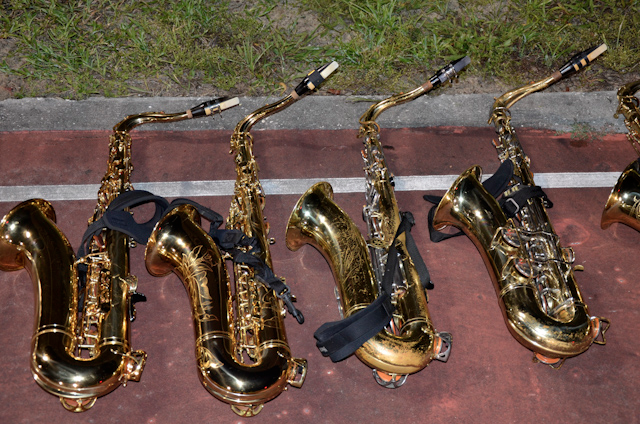 Band Fees
Fees are required to keep our band program functioning. The Pinellas County School Board does NOT provide funds for the costs incurred in running our band program. Each year the Band Director along with your Board of Directors determines the funds needed to sustain the program based on previous years expenses, expected expenses for this year, and the number of students we expect to have participating. 

The Clearwater High School Band Boosters is a non-profit organization therefore, our budget is for a zero profit or loss. Band fees are kept as low as possible to ensure maximum participation.  We are proud to have one of the lowest “fair share” costs in Pinellas County. No student will be excluded for financial reasons however, it is your responsibility as a parent, along with your student, to participate in the many fund raising activities that are available to pay these fees. The fundraisers we offer to our students and parents can completely off-set the band fees if optimized.
Fair Share Accounts
As a member of the Clearwater High School Band, the booster organization establishes an account for each student and it is referred to as his or her “Fair Share Account”. 

The Treasurer will maintain this account on your behalf to keep credits earned from fundraisers and dues payments made to off-set band fees. 

A monthly statement will be sent to you showing all credits earned, payments, and remaining band fees. 

Accessory Fees and band related expenses, such as band practice shirts, shoes and gloves, can be charged to your Fair Share Account as long as you have a credit balance, otherwise these items will need to be paid for at time of purchase.

 All individual accounts will be kept confidential.
2016-2017 Fair Share Fees
Marching Band		$500.00
WINDS
PERCUSSION
COLOR GUARD

Concert Band		$50.00
WINDS
PERCUSSION ENSEMBLE

Winter Guard		$500.00
  
	Booster Operational Fees are used for all aspects of the program throughout the school year.  Examples of what these fees pay for include:
 
		Instructors and Staff for Marching and Concert Seasons	Competition and FBA Entry Fees
		Transportation Expenses				Marching Show Music and Drill
		Marching Props and Guard Equipment			Office Supplies & Postage 
		Concession Stand Maintenance and Repair Expenses		Guest Clinicians and Consultants
		First Aid Supplies				Awards and Banquet
		Band Camp Food and Picnic			Senior Night Flowers

	Booster Fees: Make checks payable to Clearwater High School Band Boosters (C.H.S.B.B.)
Pinellas County Fees
Instrument Rental 	$60 per year or 
						$35.00 per semester
		Uniform Rental		$50 per year

	Pinellas County School Fees need to be paid for during summer camps or at summer parent meetings. 
All Wind and Percussion students are required to pay for   uniform rentals. 
Any student who uses a school instrument(s) is required to pay for an instrument rental.  This includes all percussion players.  

	Payments of cashier’s check, money order or personal check will be accepted.  
 	Pinellas County Fees: Make check payable to Clearwater High School
[Speaker Notes: Need to make a note in packet that this is incorrect we do not accept cash anymore please correct]
Uniform/Accessory Expenses
Marching Shoes $39.25/pair 

Marching Gloves $3.80/pair - 3 pairs needed 

Practice T-Shirt $10.00 each 

Pep Band Shirt $12.00 each 

Marching Color Guard Uniform* Ladies  – TBD

Color Guard Shoes TBD

Color Guard Equipment Rental - $30 (covers Fall and Winter Guard)

*The Guard Uniform may include a unitard and in some instances, compression garments

	Booster Accessory Fees will need to be paid for during summer camps or at summer parent meetings. 
	
	Accessory Fees: Make checks payable to Clearwater High School Band Boosters (C.H.S.B.B.)
Payments to CHSBB
Payments of personal check, cashier’s check or Money Order will be accepted.
	Make checks payable to Clearwater High School Band Boosters (C.H.S.B.B.)Payment by Credit Card using our “Square” account can be made for some items (shirts/shoes/gloves), but a 2.85% fee will be added to the price of each item.
	Please, no Cash payments.
UNIFORM FITTINGS
WINDS & PERCUSSION:
   Students will be fit for marching shoes and gloves during band camp. 
   Day and Time - TBA 
   ALL new students will need to purchase 1 pair of shoes, as well as those veterans who need replacements.  ALL WINDS will need to purchase three pairs of black marching gloves for the season.

COLOR GUARD:
	Fitting for CUSTOM FIT uniform will be at TBD Dates at Guard practice.  
	ALL Payments must be made before we can place the order for the uniforms.  All Guard uniforms will take a minimum of 8 weeks to be fulfilled.
	
	Make checks payable to Clearwater High School Band Boosters (C.H.S.B.B.)
Practice Uniform
Practice uniforms are required to be worn for each practice and rehearsal, as well as under your marching uniform for ALL football games & performances. 

	Practice Uniform consists of:
Ash gray T-shirt 
(screen printed with CHS Band logo)  
Black Shorts 
Sneakers 

	Practice t-shirts are sold by the Band Boosters at parent meetings and via order form and payment through the black box.  
	
	Veteran students who have shirts in good condition do not need to purchase new ones.
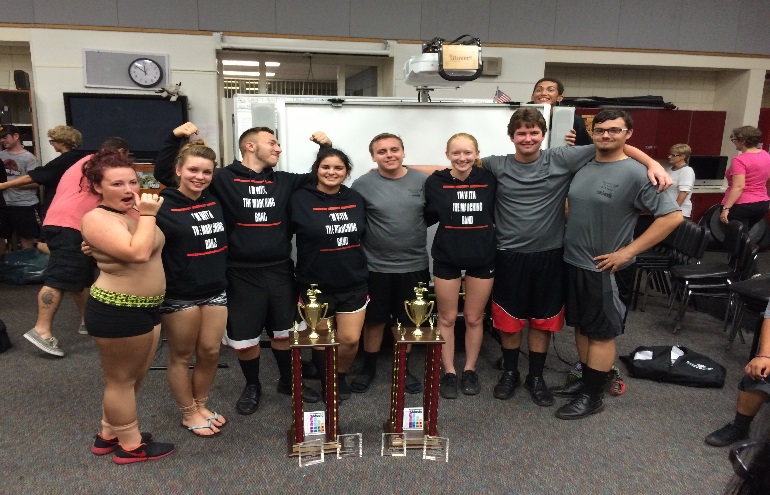 Pep Band Uniform
Pep Band uniforms are used in place of the official Marching or Concert Uniforms for certain events.  

	Pep Band Uniform consists of:
Red Polo Shirt 
(screen printed with the CHS Band logo)
Dark Khaki Shorts
Sneakers

	Pep Band polo shirts are sold by the Band Boosters at parent meetings and via order form and payment through the black box. 
	
	Veteran students who have shirts in good condition do not need to purchase a new one.
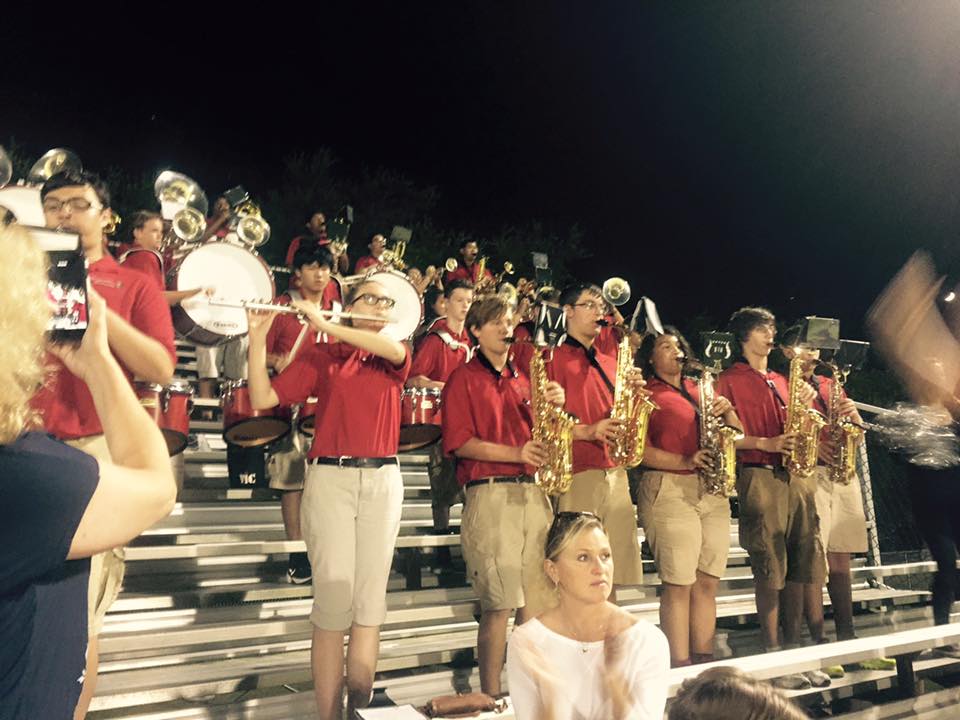 Marching Band Uniform
Pinellas County Schools provide Marching Uniforms for wind and percussion members. Students are fully responsible for uniform parts issued to him or her. Replacement cost of a lost or damaged uniform could cost as much as $350 so be sure to treat these garments with the upmost respect. 

	Marching Uniform consists of:
Band issued jacket, bibs, shako and accessory parts 
Black Marching Shoes 
Black Gloves 
Extra Long Black Socks 
Band Practice T-Shirt and Shorts	
	
	Students will be professionally fitted for uniforms.  
	
	The Pinellas County Schools once a year fee must be paid in full on or before the day of your uniform fitting.
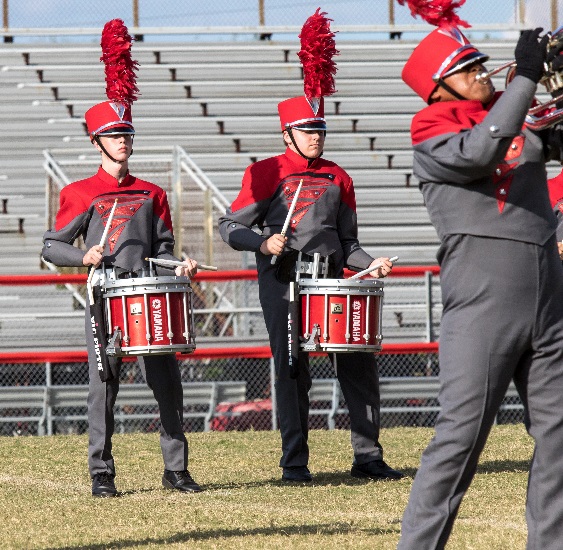 Fundraising
The Band Boosters offer numerous fundraisers throughout the year in order to assist families in managing their student fair share account.  
  
	Operational Fundraising - puts proceeds toward the general operational fund, which in turn benefits all students in the band program. However, several of these programs put monies into an individual student’s Fair Share Account as well. 
Examples of these types of fundraiser include: 
	
	Phillies Parking			Football Concession Stand
	City Gates		              	Tag Days
	Spirit Nights			Car Washes
	Chick-fil-A Calendars		Rummage Sales
	Corporate Sponsorships		Tornado Tournament Sales
Fundraising
Individual Account Fundraising - is designed to put money directly into an individual student’s Fair Share Account. 
Examples of this type of fundraiser include:
 
Catalog Sales		Tournament Program Ad Sales
Chick-fil-A Calendars	Sunglass sales
Car Wash Ticket Sales
Communication
Website:
	Our primary communication tool is the CHS Band website.  This site is updated almost daily.  Please visit often so you have the latest information.  Be sure to add this website to your favorites.
www.clearwatertornadoband.com
Members Only Section:
Password:    Grind2017
 
 
	Weekly Newsletter:
	Our secondary communication tool is the Weekly Newsletter.  The newsletter is sent every Sunday evening and goes to the e-mail address you and your student have on file.  The newsletter may contain a note from Mr Sopko, the rehearsal and practice schedule for the week, fundraising opportunities and up-coming events.  It is critical for you to read these e-mails to be informed about current events.
Communication
Band Parent Meetings: 
	Another method of communication is our Monthly Band Parent Meetings.  Our Parent Meetings are every third Tuesday of the month at 7:00 p.m. in the Band Room.  
 
	We will discuss up-coming events, fundraisers, trips and answer ANY questions you may have about the band program.  It also affords you the opportunity to hear from and speak to, Mr Sopko.  This is a great time to meet other Band Boosters and get involved in your Clearwater High School Band program.  

	Students are welcome to join the meeting.
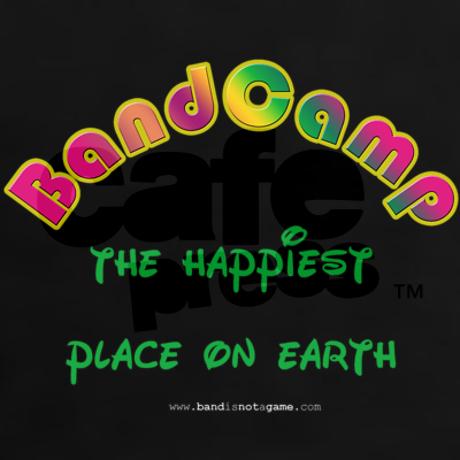 Band Camp
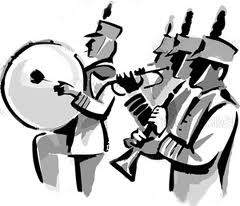 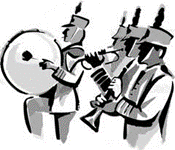 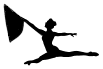 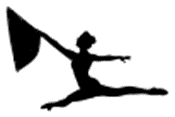 Band Camp is required for CHS Marching Band Students. During Band Camp, students work full-time on the musical compositions and drill for the 2016 Football and Marching Competition season.

Lunch – Student must bring
Friday – Students must bring swim suit and towel…

Band Camp: Mandatory for all Band Members (Winds, Percussion, and Guard)
Band Camp – Daily Schedule
Mon – Thurs 7:45am – 6:00pm
Friday schedule need suit and towel
Band Camp Survival Kit
Items you Need to Bring:

Your Instrument with Reeds and Mouthpieces 
Light colored T-Shirts, Tank Tops or Sleeveless Shirts
Shorts:  Comfortable – NO Jeans and NO Long Pants
Socks and Comfortable Sneaker Style Shoes – 
	NO Sandals and NO Flip Flops
Sunglasses and/or Hat
Sunscreen:  Sweat proof is the best
Chap-stick
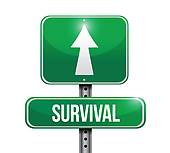 Band Camp Survival Kit
Water and/or Gatorade:  It is VERY important to stay hydrated!!
Please mark your name on it and bring LOTS of it.
Pencils:  Sharpened with erasers
Highlighters
3-Ring Binder:  To create your Drill Book
Page Protectors
Extra Long Shoelace:  For your Drill Book
Good Attitude
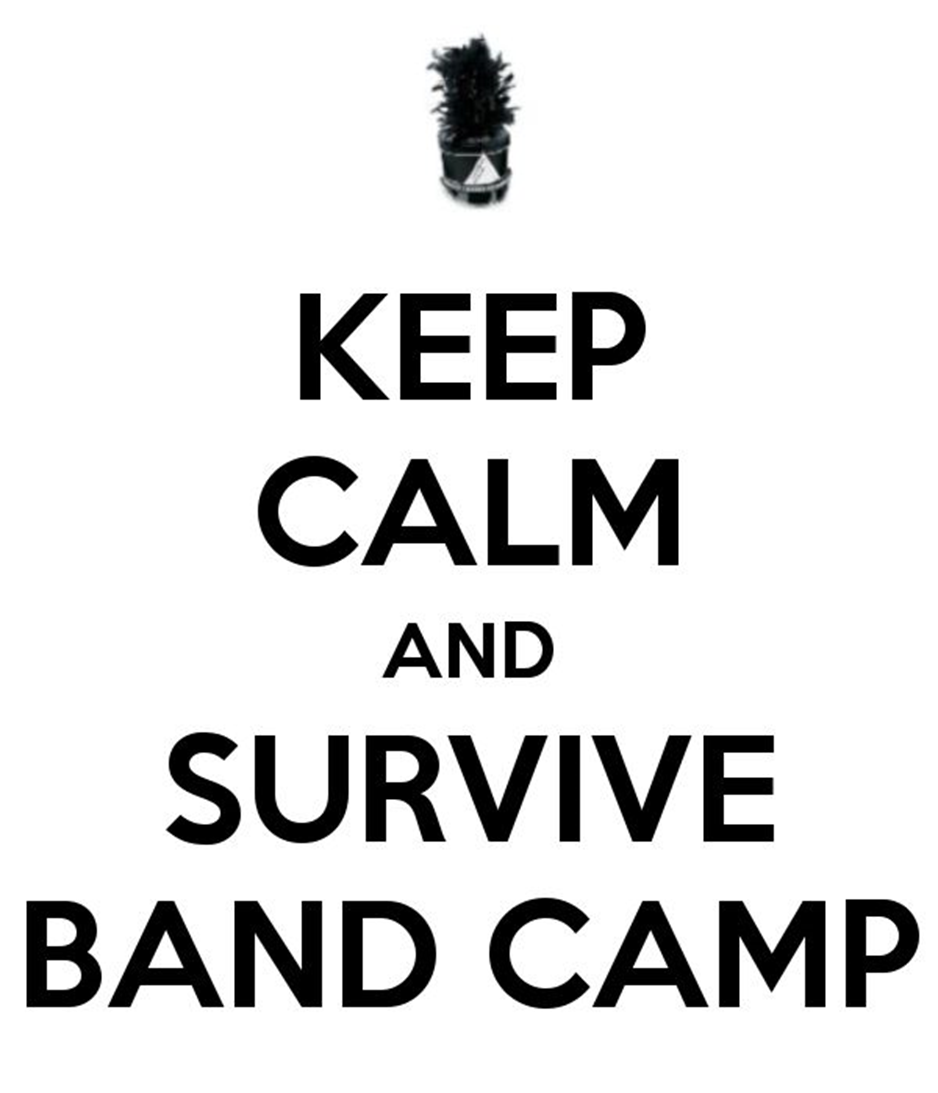 How Can You help?
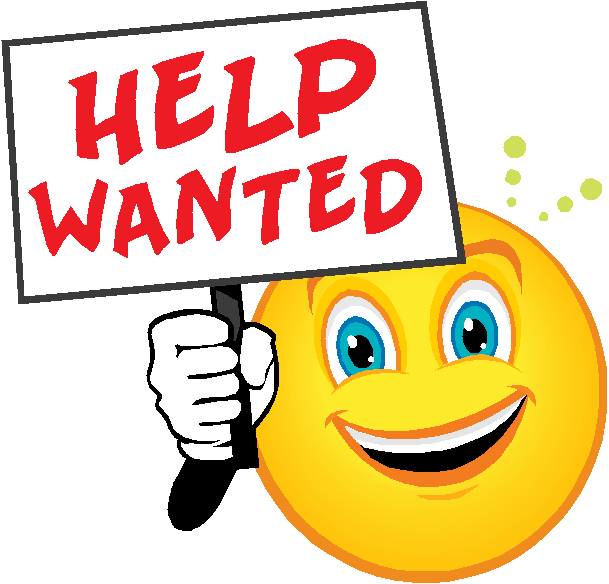 Water, water, water- gallons
 Cups (8oz Sizes)
 Powdered Gatorade- big 5-6 gallon size
 Paper Towels
 Safety pins, bandages of ALL sizes, small hair bands	
 Ice packs- the kind you break to get cold
 Feminine hygiene products of all kinds
 Individual nail polish remover wipes
 Windex disposable wipes
 Good Fabric Scissors to cut glove tips
 Individually packed crackers, cookies, pop-tarts, etc
 Tents, coolers
We Need you . . .
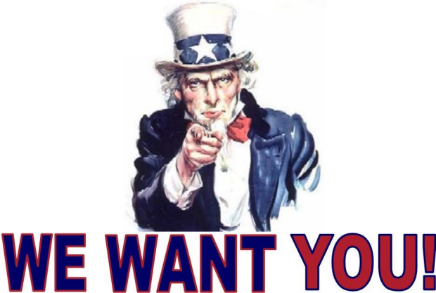 Parent participation and involvement is a vital aspect of the continued growth of our program. We have numerous activities, committees and opportunities for you to volunteer for, to become a part of the Clearwater High School Band program.  
 
	Volunteer Registration
	This Pinellas County School Board form must be completed by ALL new and returning parents who will be involved in any band or school volunteer activities throughout the 2016 - 2017 school year. 

	In addition to the form, you must provide a copy of a valid driver’s license and/or other official photo identification. 

	All volunteers must be cleared by Pinellas County Schools prior to any volunteer activity.

	This form and photo ID must be turned in prior to band camp.
Band Picnic
Our first Band Family get-together will be a:
 Band Picnic
Saturday – July 30, 2016 
11:00 a.m. – 2:00 p.m.
at Highland Rec Center Pavilion
(The pavilion is northeast of the Pool area, next to the Playground)

	Band Boosters will provide burgers, hotdogs, and water and the band family (each section will be assigned for different things) will provide sides and desserts to share.
	
	Bring your own drinks and chairs.
chips - trombone, drum/percussion
Salads - clarinet, sax, trumpet
fruits/veggies - guard
dessert - flute, drum major, tuba, mellaphones
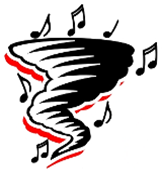 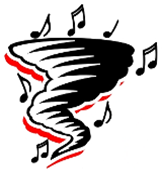 The Grind
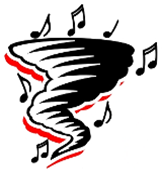 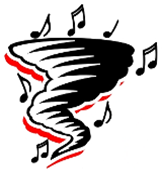 The Grind
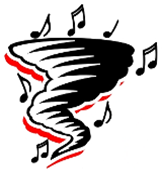 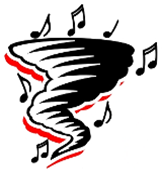 S-U-D-A!
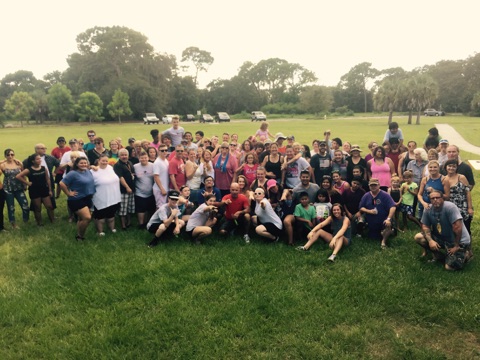